Zusammenfassung & Feedback
[Speaker Notes: Vielen Dank für die Teilnahme an dem Training. Wir wollen noch einmal kurz einen Überblick geben was wir in den letzten Stunden erarbeitet haben.]
Agenda
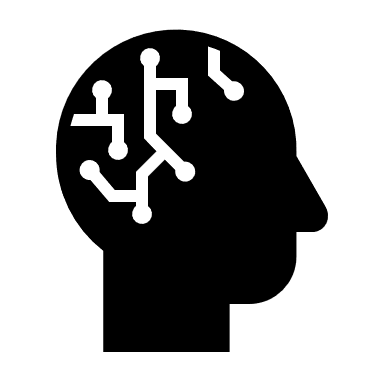 Zusammenfassung
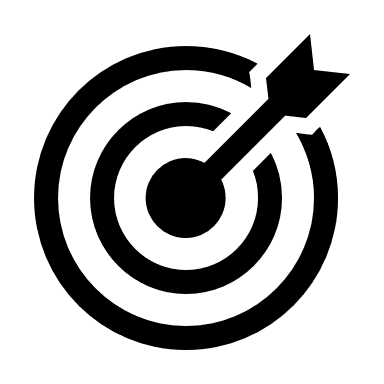 Feedback
2
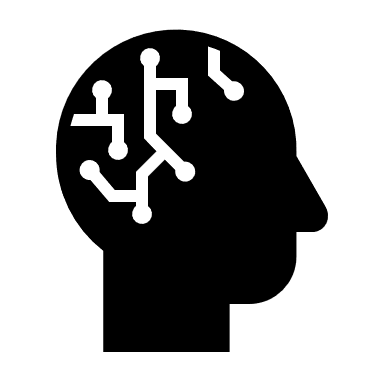 (Geteilte) Wahrnehmung/Geteiltes mentales Modell
Beschreibung von eigenen Wahrnehmungen
Standort Angriffstrupp
Kommunikation
Führung
Truppführer geben Anweisungen
Entscheidungsfindung
Absprache ist nötig
Entscheidung über weiteres Vorgehen
Lagemeldung geben
Standards und Sicherheitsmaßnahmen
Kooperation/Unterstützung
Bitte um Hilfe/Mayday
Sicherheitstrupp muss unterstützen
3
[Speaker Notes: Wir konnten die verschiedenen Aspekte unseren 5 Modulen zuordnen und konnten in jedem Bereich ein paar neue Erkenntnisse gewinnen.

Was waren Ihre wichtigsten Erkenntnisse? – schauen Sie dabei gerne in Ihr Merkheft.]
Feedback
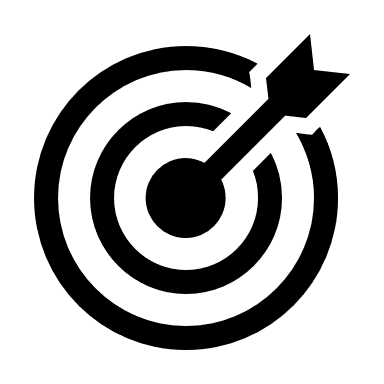 4
[Speaker Notes: Gerne würden wir einen Gesamteindruck davon bekommen wie Ihnen das Training gefallen hat. Dafür haben wir hier vorne eine Zielscheibe vorbereitet, die verschiedene Themenbereiche abdecken soll. Bitte kleben Sie in jedes Themenfeld einen Punkt. Je näher der Punkt an der Mitte ist, desto zufriedener waren Sie.]
Vielen Dank für die Teilnahme!
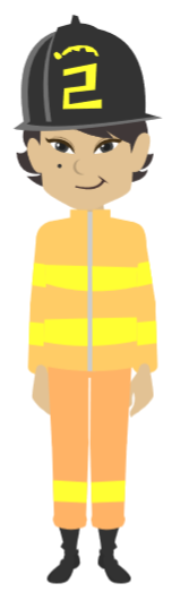 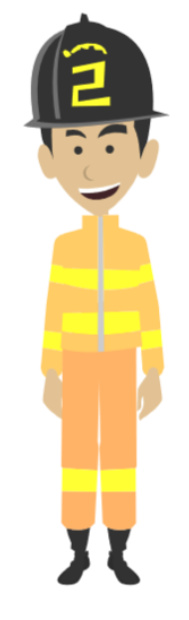 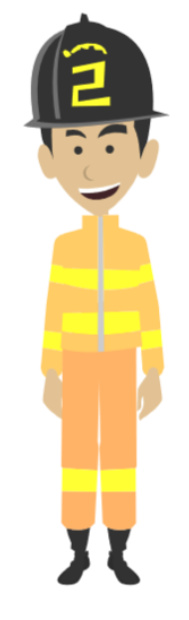 5
Quellenverzeichnis
Flin, R. H., O’Connor, P., Crichton & M. T. (2008): Safety at the sharp end. A guide to non-technical skills. Aldershot: CRC Press.
Hofinger, G. (2022): Sprachliche Kommunikation im Stab – Grundsätze des Sprechens und Schreibens. In: G. Hofinger, R. Heimann (Hrsg.), Handbuch Stabsarbeit.
Rall, M.; Lackner, C. K. (2010): Crisis Resource Management (CRM). In: Notfall Rettungsmed 13 (5), S. 349–356. DOI: 10.1007/s10049-009-1271-5.
Shannon, C. E. & Weaver, W. (1949): The mathematical theory of communication, Urbana, Ill.
Flin, R. H., Martin, L., Goeters, K. M., Hörmann, H. J., Amalberti, R., Valot, C. & Nijhuis, H. (2003): Development of the NOTECHS (non-technical skills) system for assessing pilots’ CRM skills. In: Crew Resource Management: Critical Essays (January), S. 221–243. DOI: 10.4324/9781315194035-1.
6